The Martinez Historical Society thanks the  
HISTORIC HOME TOUR SPONSORS !
The Sponsors make it possible to bring you the Tour.  Please support them!
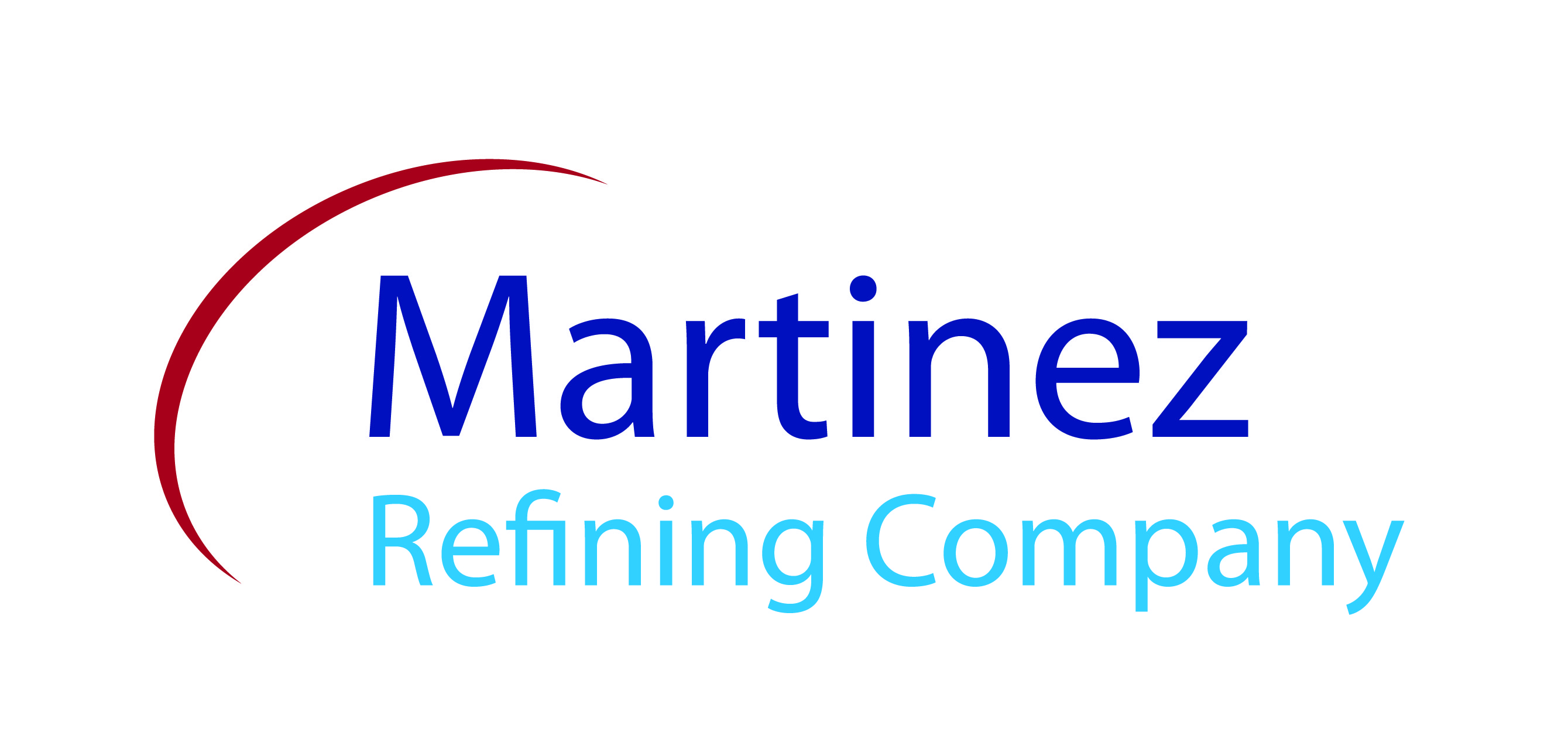 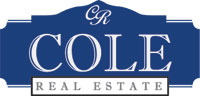 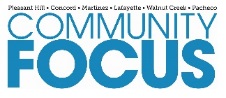 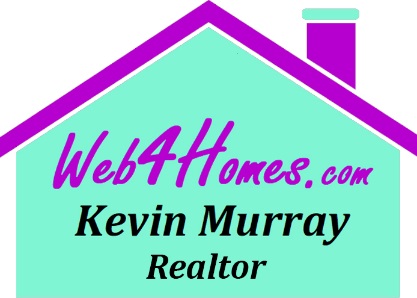 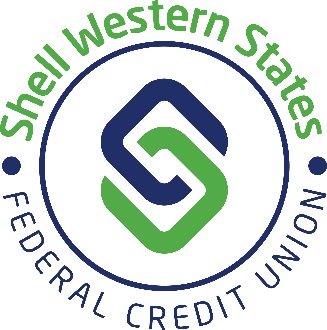 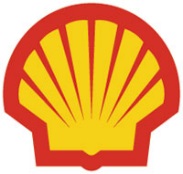 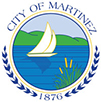 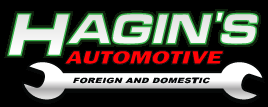 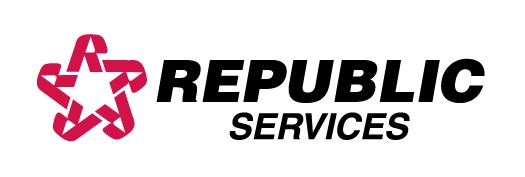 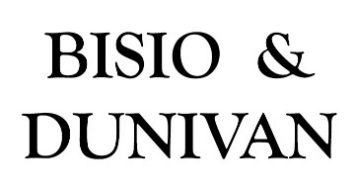 Shell Chemical
Shell Credit Union
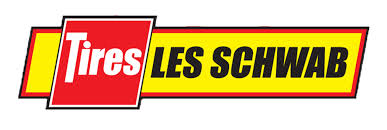 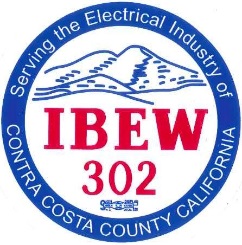 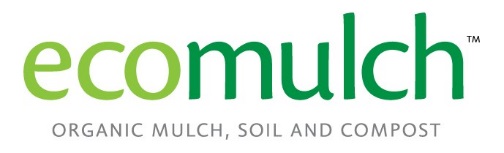 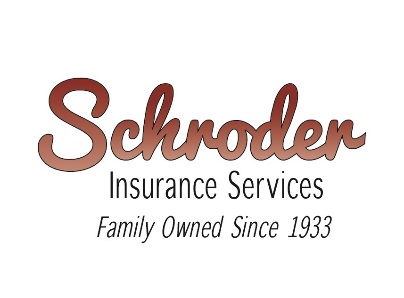 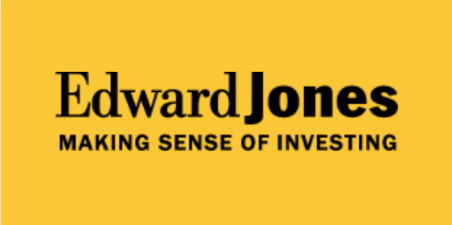